Delineatingtheroleof 
moodmaintenancein 
augmentingreality(AR) 
serviceexperiences:
Anapplicationin
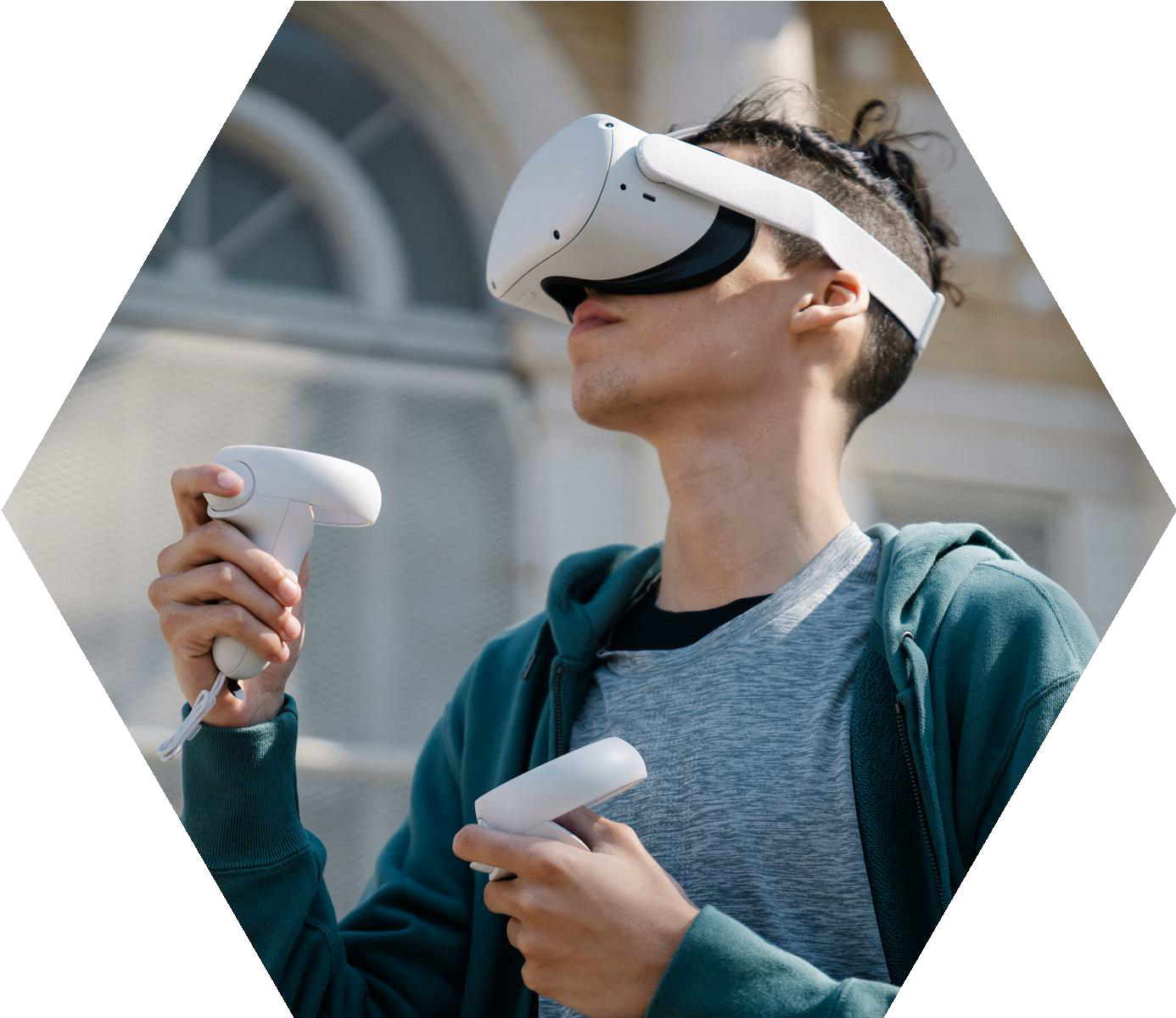 tourism
TSENG-LUNGHUANG, 
RODOULAH.TSIOTSOU	& 
BENS.LIU
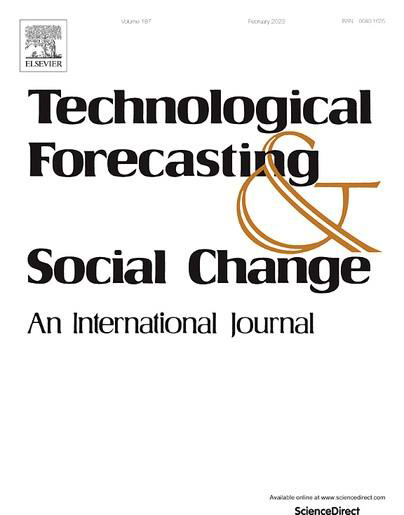 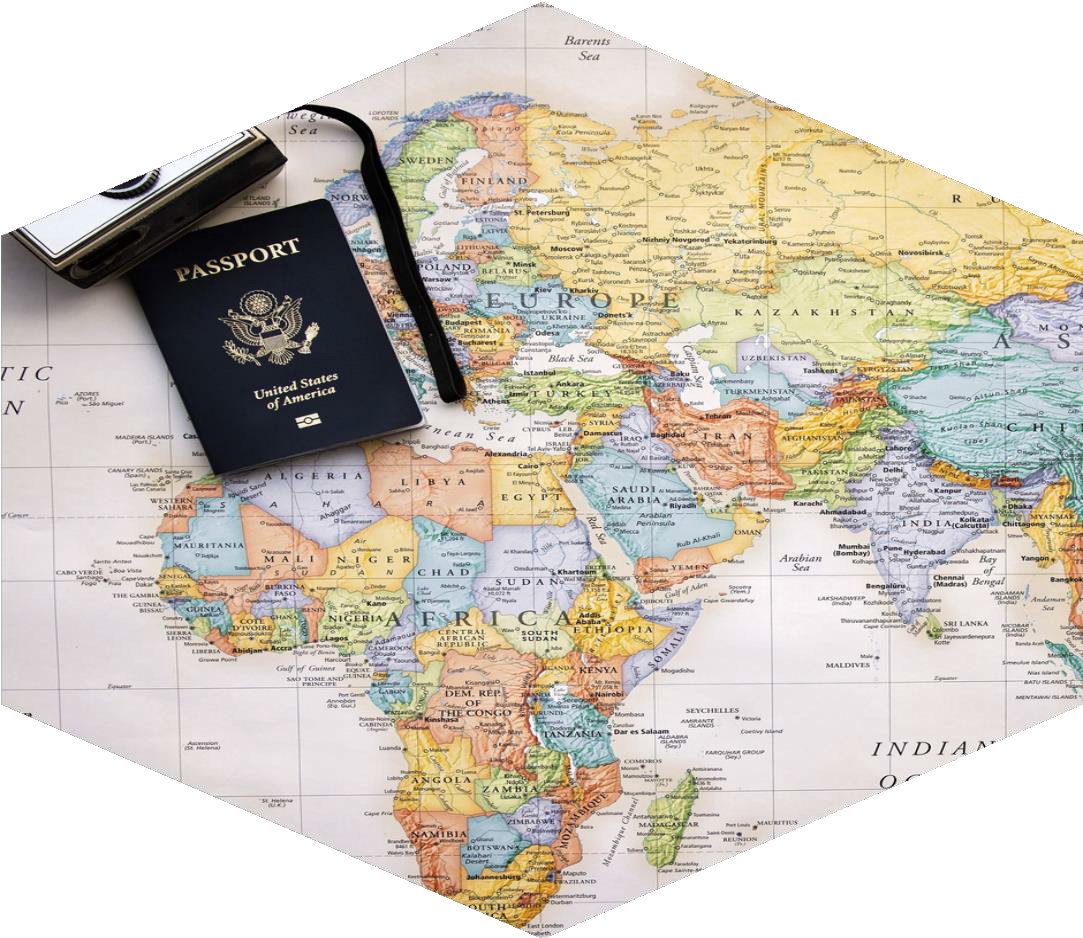 PURPOSE
This study exploredthe antecedents and 
consequences of mood maintenance activities 
in AR service experiences, considering 
possible moderators.
Tseng-LungHuang,RodoulaH.Tsiotsou&BenS.Liu
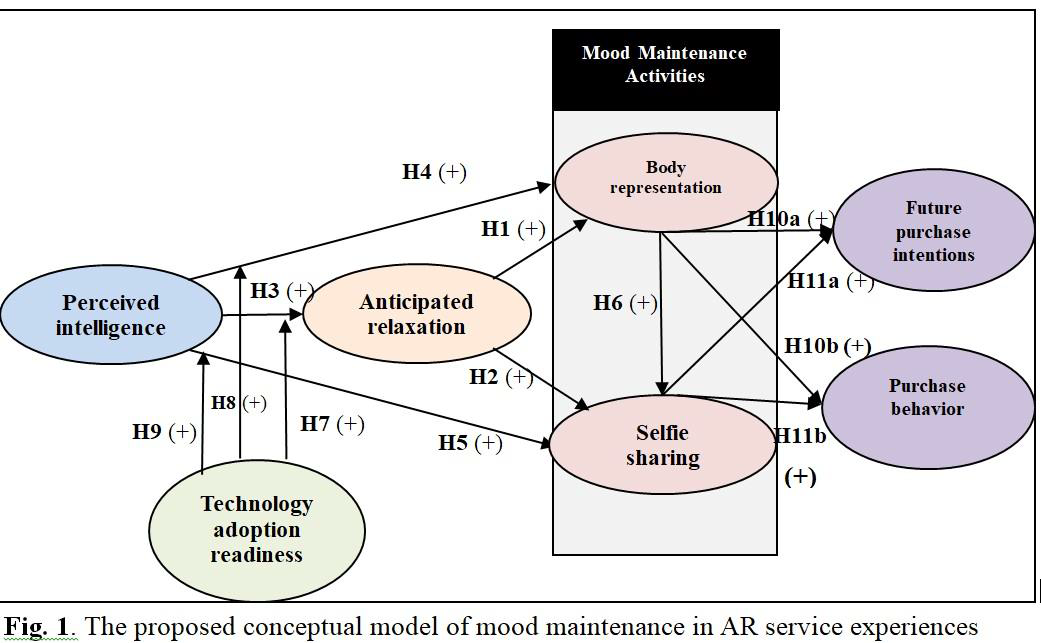 Proposed 
Conceptual
Model
Tseng-LungHuang, 
RodoulaH.Tsiotsou& 
BenS.Liu
METHOD
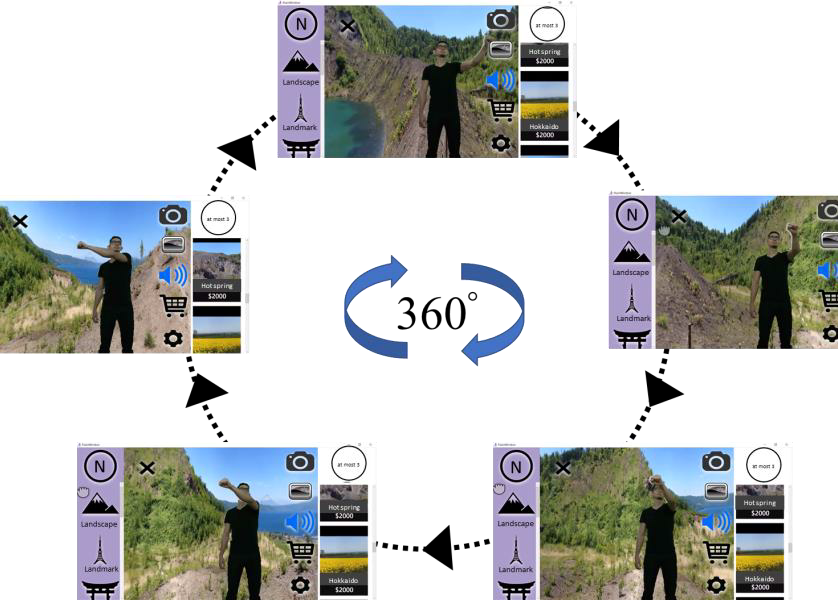 First, we used a 360°AR panorama to generate 
instant observing and tracking of AR consumers’ 
movement and action. Second, we created AR 
intelligent thought and instant response effects to AR 
consumers’ somatosensory manipulation. Finally, we 
used virtual–physical integration technology to
shape the body representation of AR consumers. 
Thus, AR consumers could freely share a selfie that 
integrates their body images with a virtual tourism 
destination. We chose travel destinations from 
Japanese scenes in the AR environment from the 
country's northern, central, and southern regions.
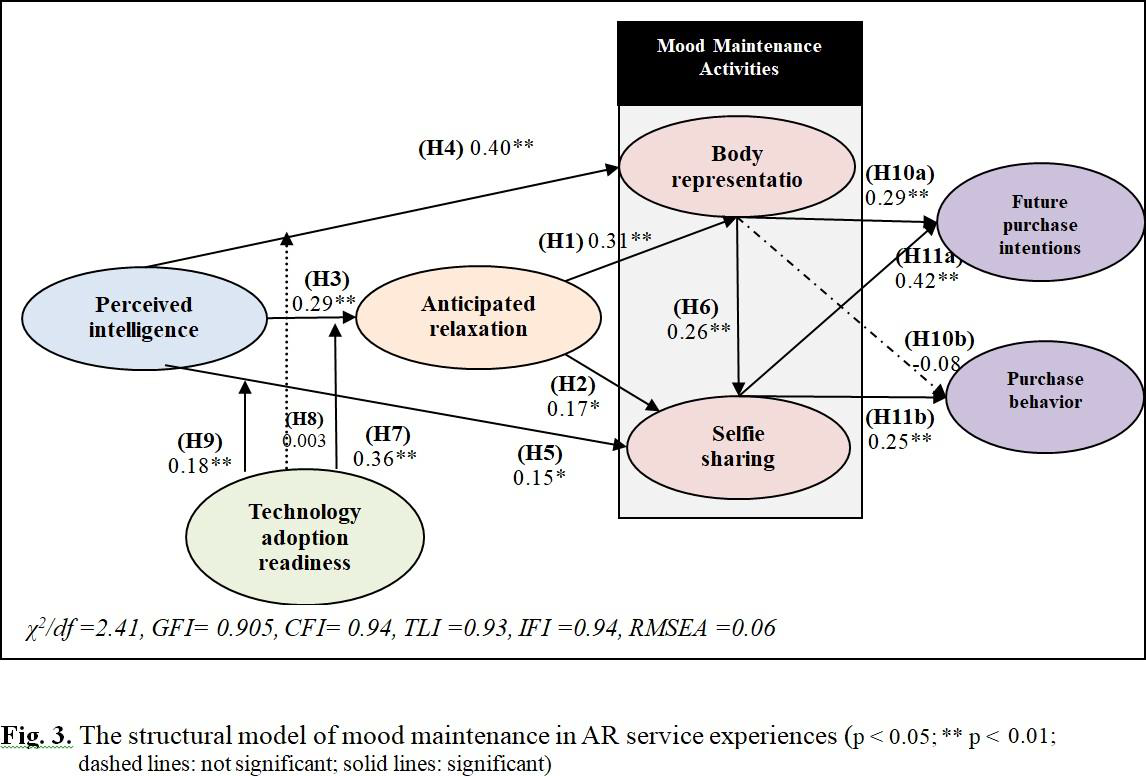 RESULTS
Tseng-LungHuang,RodoulaH.Tsiotsou&BenS.Liu